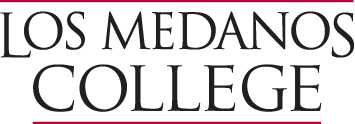 UpdateEducational Master Plan 2020-2025
LMC Opening Day
Friday, August 21, 2020
8/21/2020
College Opening Day
1
EMP Core Group Membership 2019-2020
EMP Core Group Chair: Chiain Hsieh
EMP Facilitator: Diane White
8/21/2020
College Opening Day
2
EMP Core Group Meetings and Tasks 2019-2020
8/21/2020
College Opening Day
3
Next Step
8/21/2020
College Opening Day
4
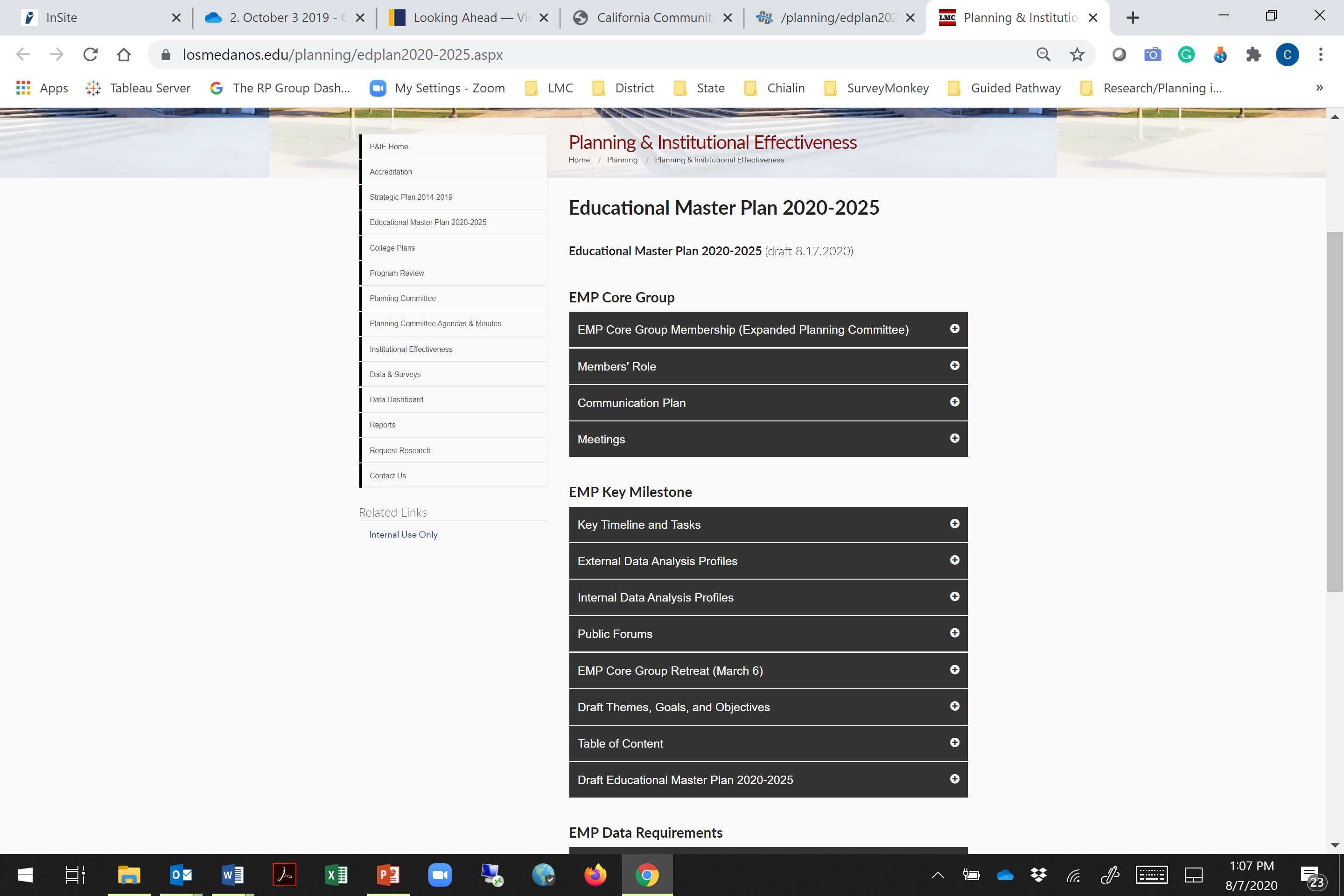 Check out this website for the wonderful work that EMP Core Group did! 
LMC Educational Master Plan 2020-2025 website
https://www.losmedanos.edu/planning/edplan2020-2025.aspx
8/21/2020
College Opening Day
5
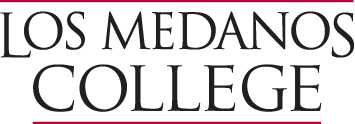 Institutional Self Evaluation Report (ISER) 2020
LMC Opening Day
Friday, August 21, 2020
8/21/2020
College Opening Day
6
LMC ISER 2020 Review Process
8/21/2020
College Opening Day
7
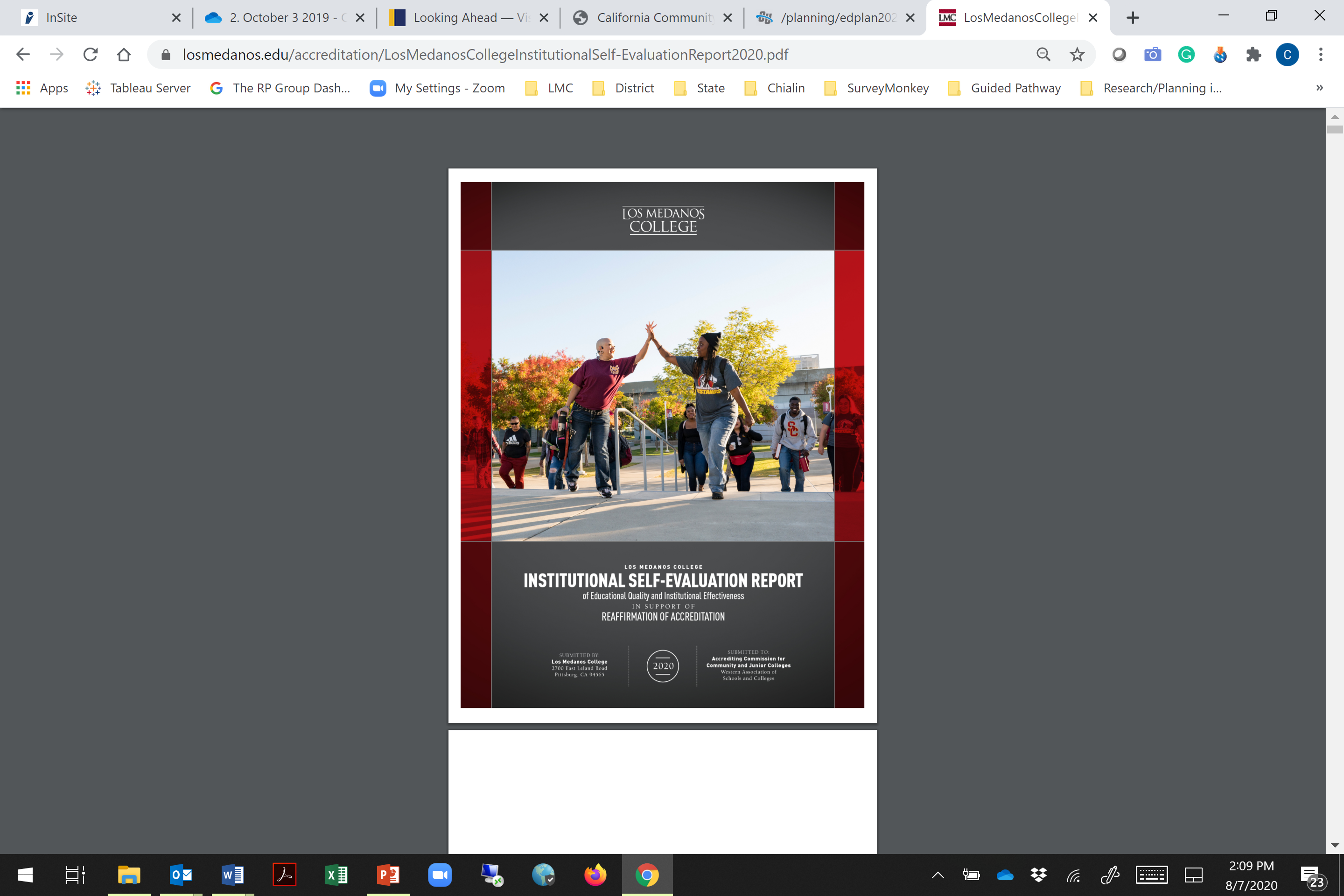 8/21/2020
College Opening Day
8
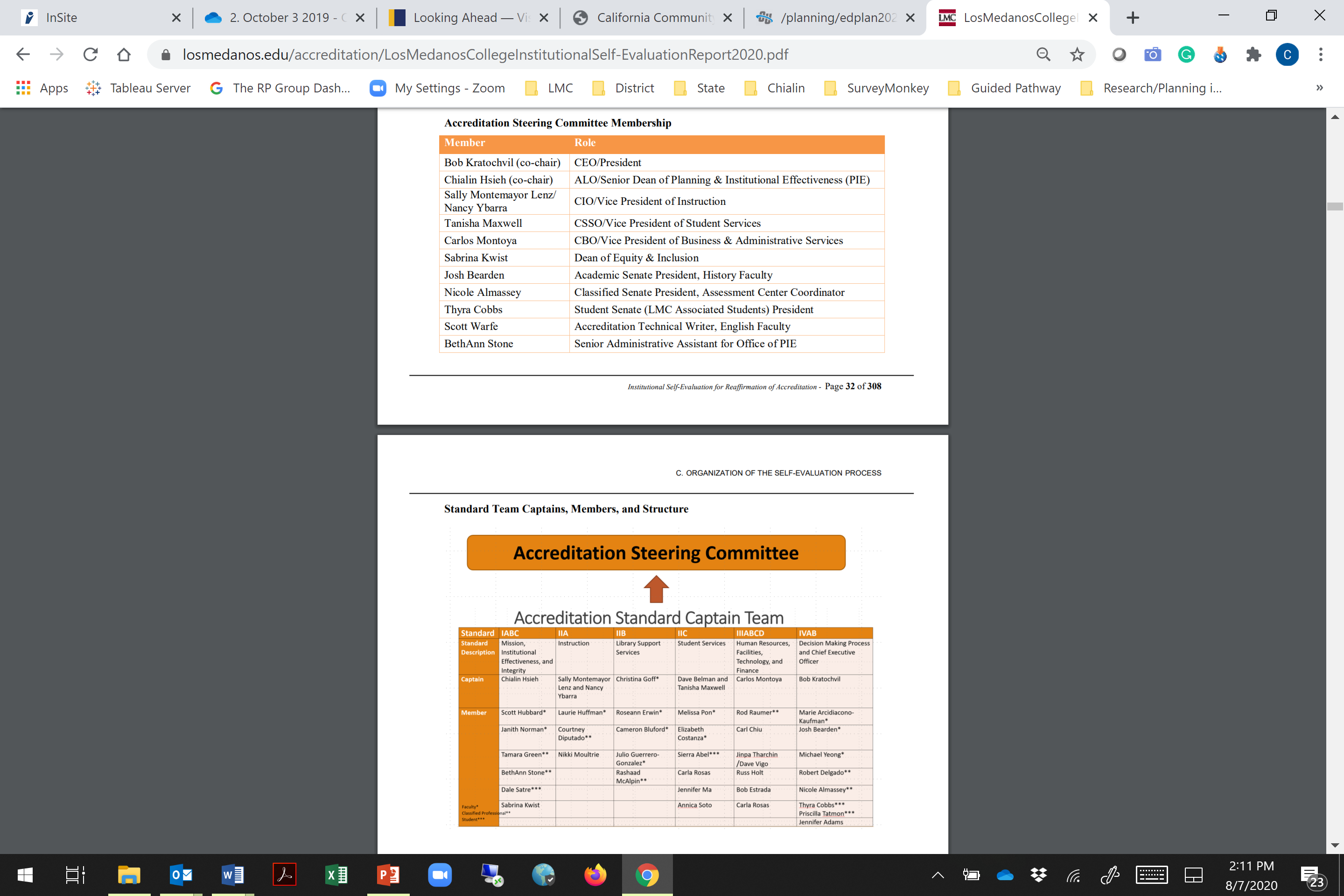 8/21/2020
College Opening Day
9
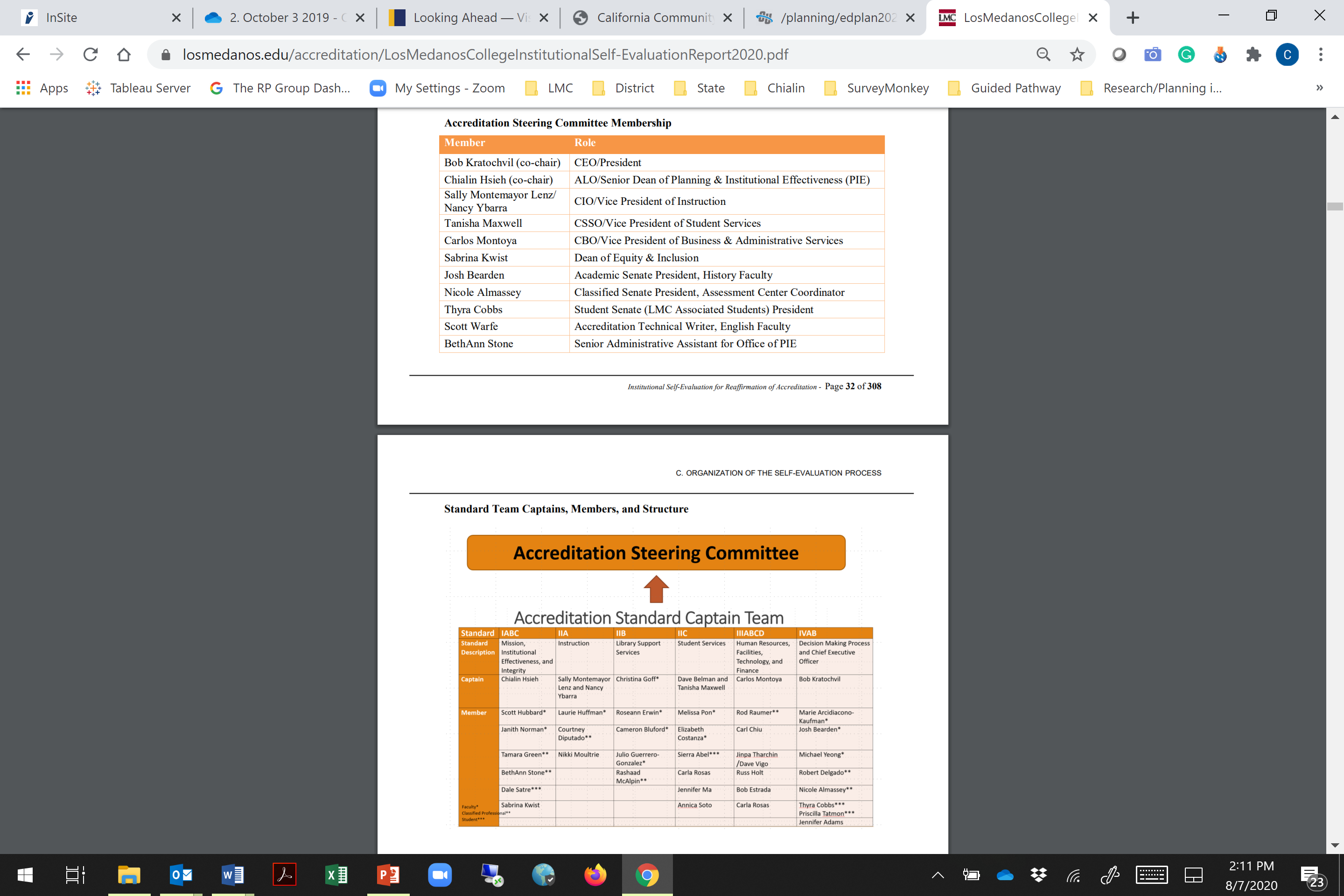 The Editing Team:
 Scott Warfe
 BethAnn Stone
 Chialin Hsieh
Final Editing:
 Jennifer Adams
Publication:
 John Schall
8/21/2020
College Opening Day
10
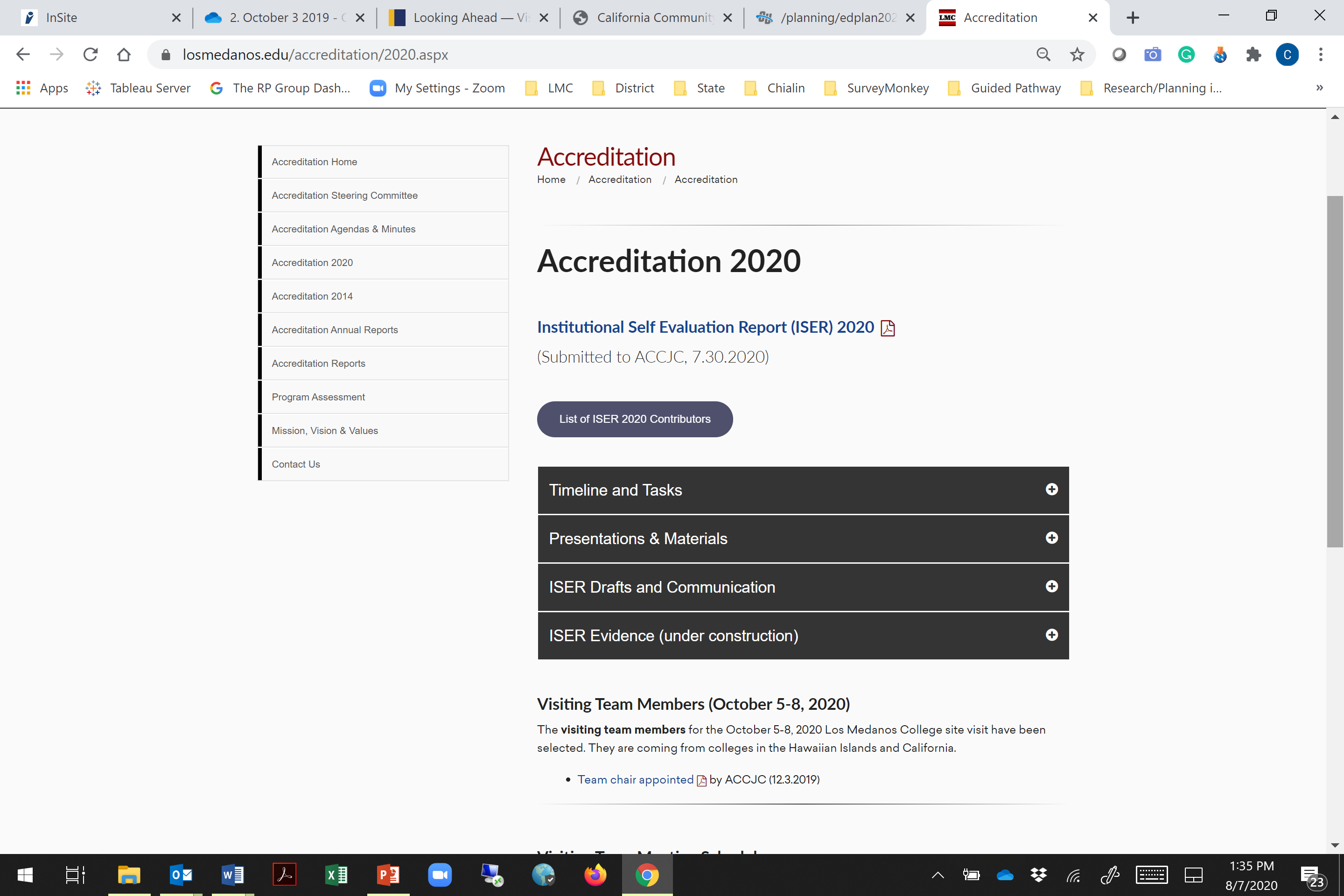 Check out this website for the wonderful work that you contributed to our LMC ISER 2020. 
Make sure you check out our ISER 2020!

If you do not see your name under “List of ISER 2020 Contributors, please Chialin Hsieh or BethAnn Stone know.  We will add your name.

If we miss your committee’s contribution, please also let us know.  We will add your committee.
8/21/2020
College Opening Day
11